校園資訊安全
Speaker: 圖資處 麥毅廷
Date: 2023/02/15
Contact Info.: wkb@ntus.edu.tw
政府的決心!!
國家資通安全研究院


總統再次呼籲「資安就是國安」
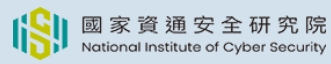 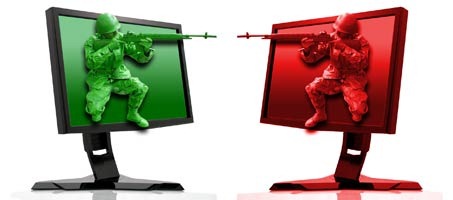 2
From internet
個資保護與資訊安全
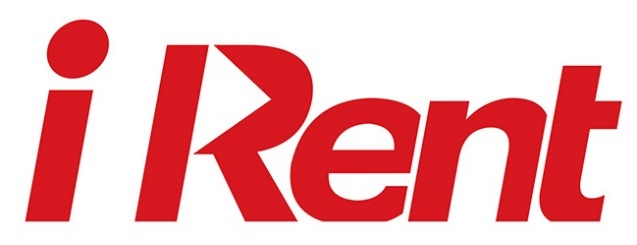 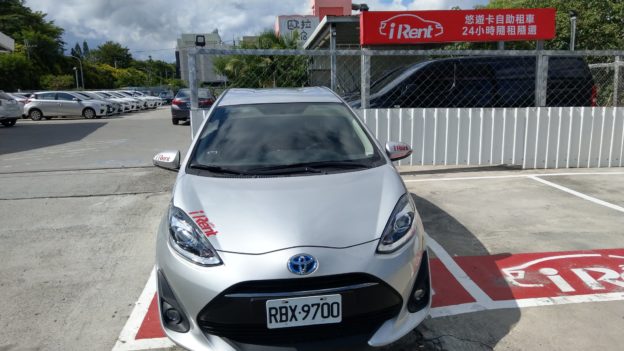 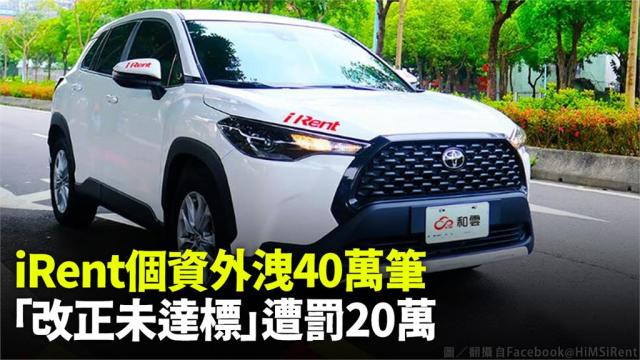 3
From internet
[Speaker Notes: 可能2022年5月就被人發現未加密資料庫資訊，2023年1月28日數發部主動介入才處理!!]
防疫與資安都很重要!!
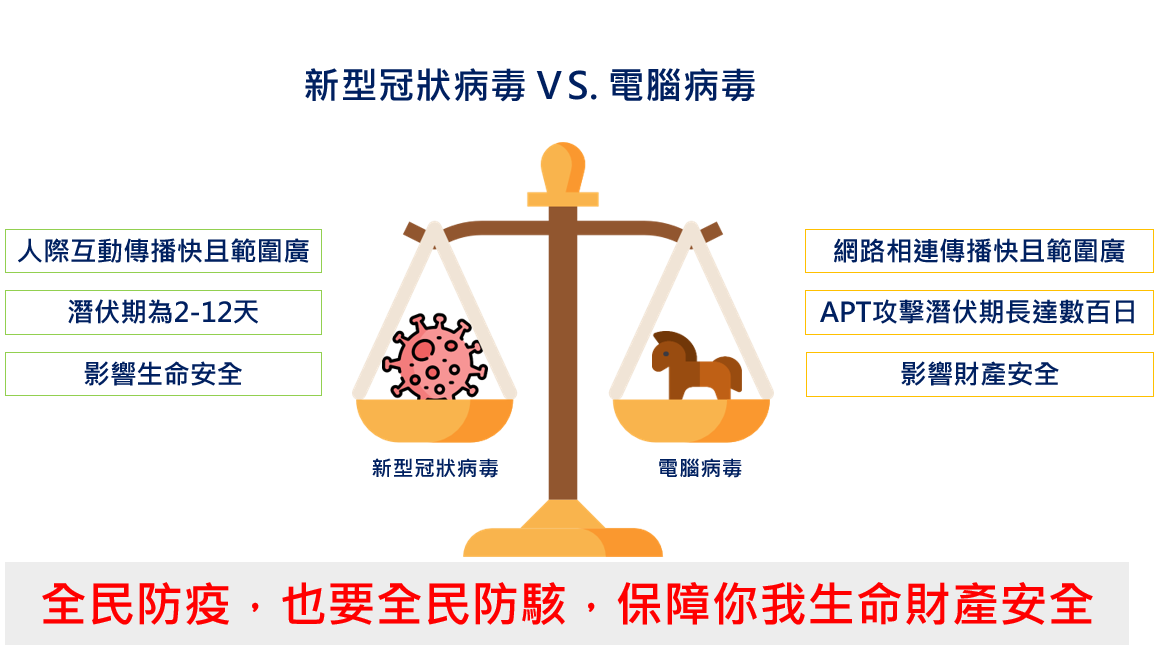 4
From internet
ATM只能將錢轉出無法轉入!!
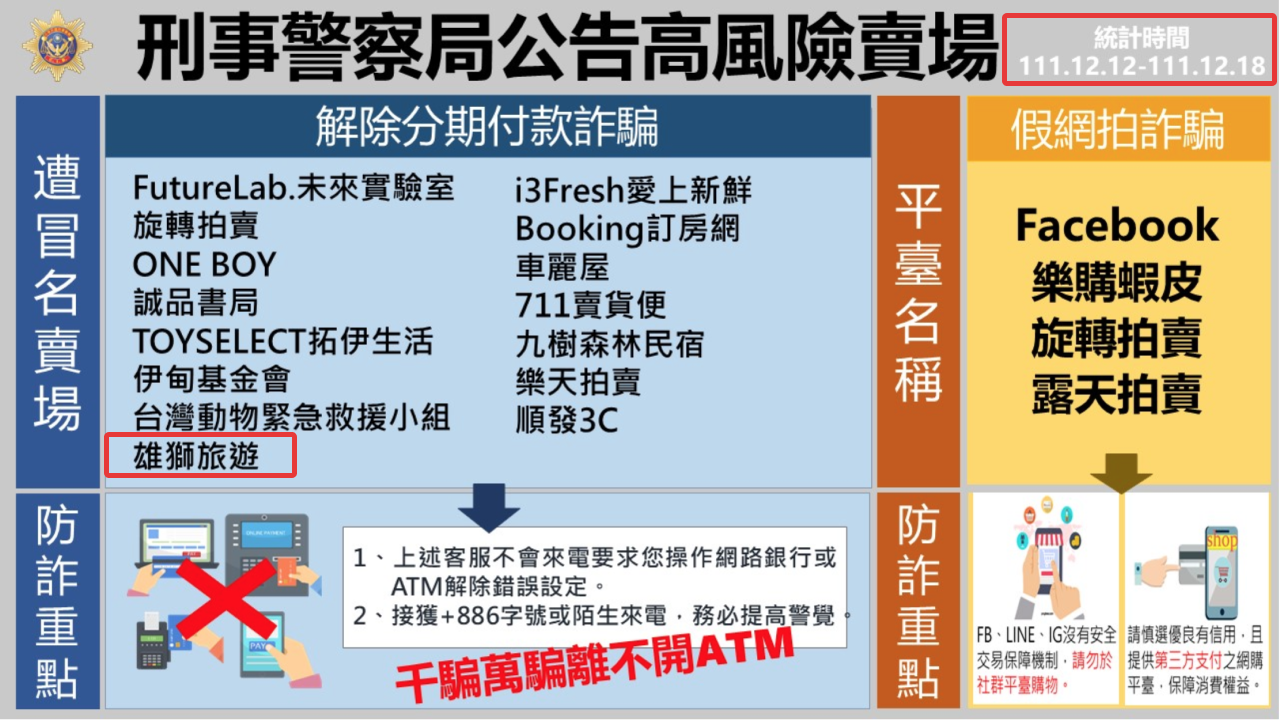 5
From internet
簡訊真與假!!
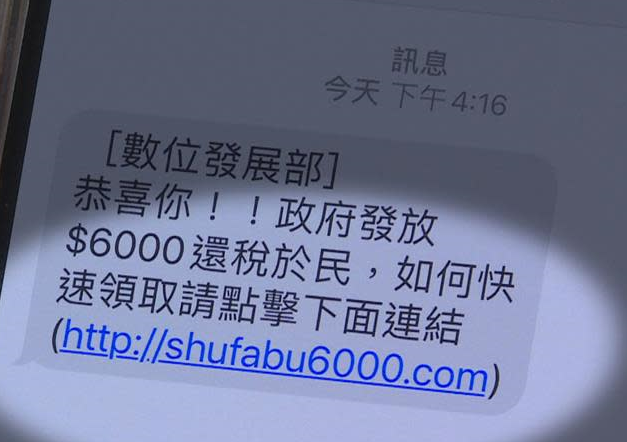 網址判別法，政府單位通常是gov.tw結尾!!
零信任!
零信任!!
零信任!!!
https://www.businesstoday.com.tw/article/category/183027/post/202301050026/
6
From internet
[Speaker Notes: https://www.bnext.com.tw/article/48008/strava-leaks-military-spot]
資安新時代
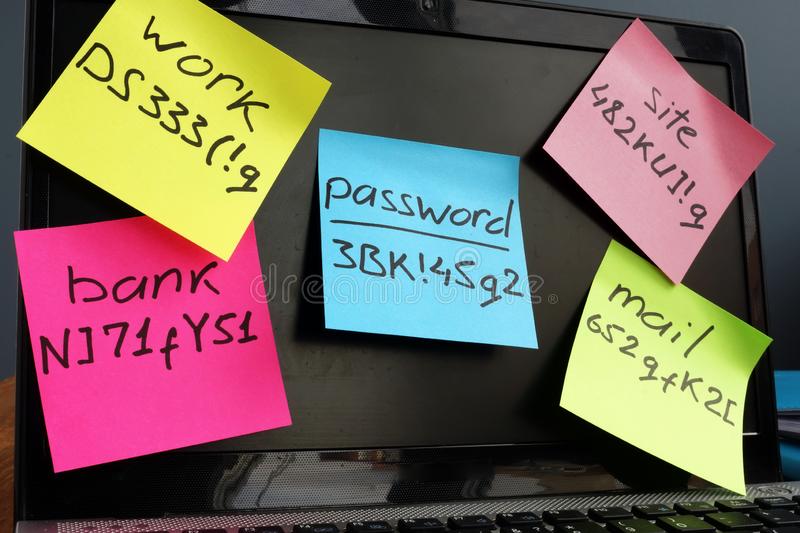 From internet
7
勒索病毒就在你我身邊!!
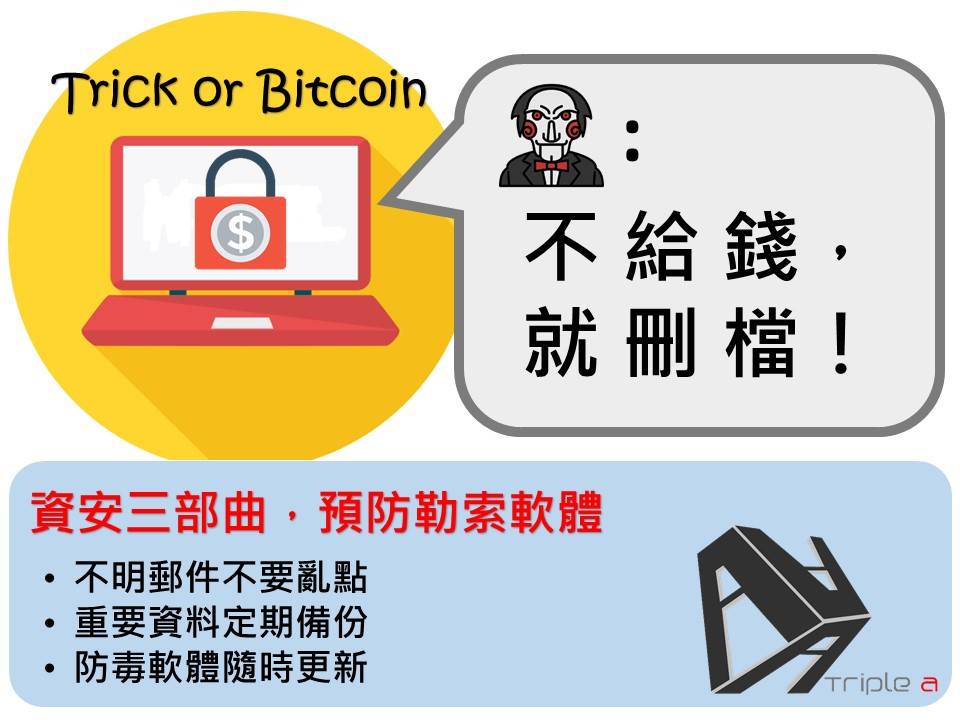 8
勒索病毒就在你我身邊!!(cont.)
Mail、簡訊、社交軟體訊息要小心!!
網址點選前請務必再三確認!!
備份
備份
備份
From internet
9
自我安全防護
資訊安全及個資保護
   	包含技術與專業
		更是一種習慣與文化!!

資安/個資通識教育訓練每人每年至少    3小時
10
校園資通安全
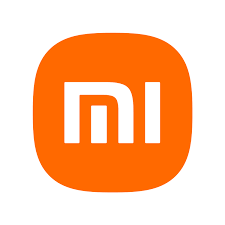 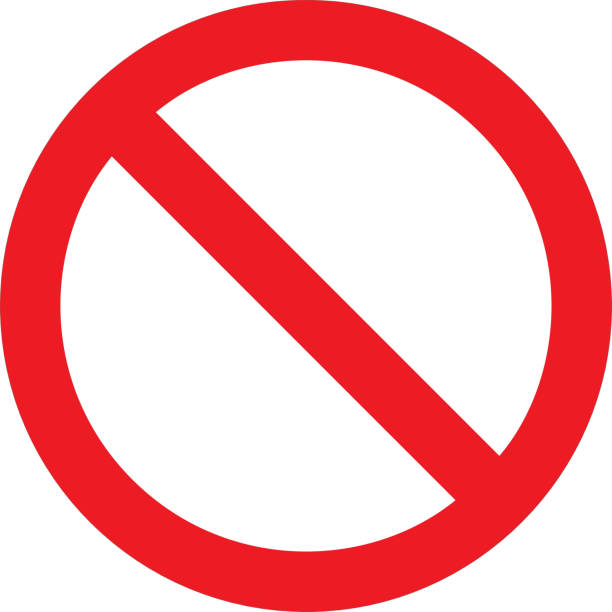 中國大陸廠牌
資通訊設備

標案加限制
採購先Google
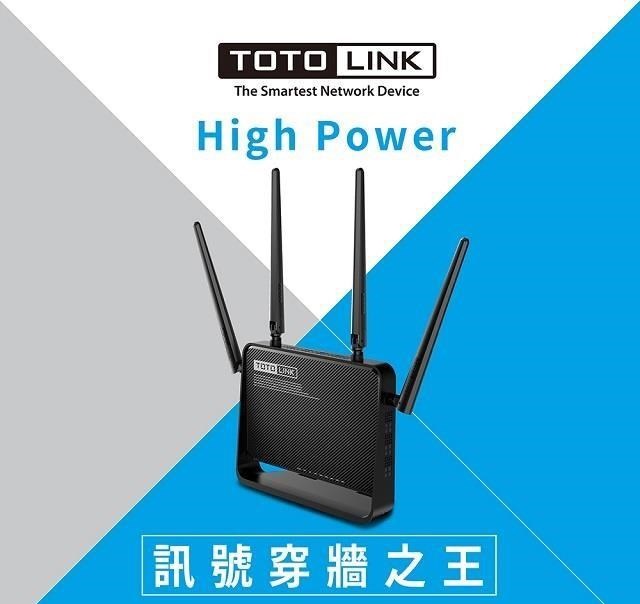 11
From internet
有小心，可安心
資安/個資研習請務必撥空參加!!
12
From internet
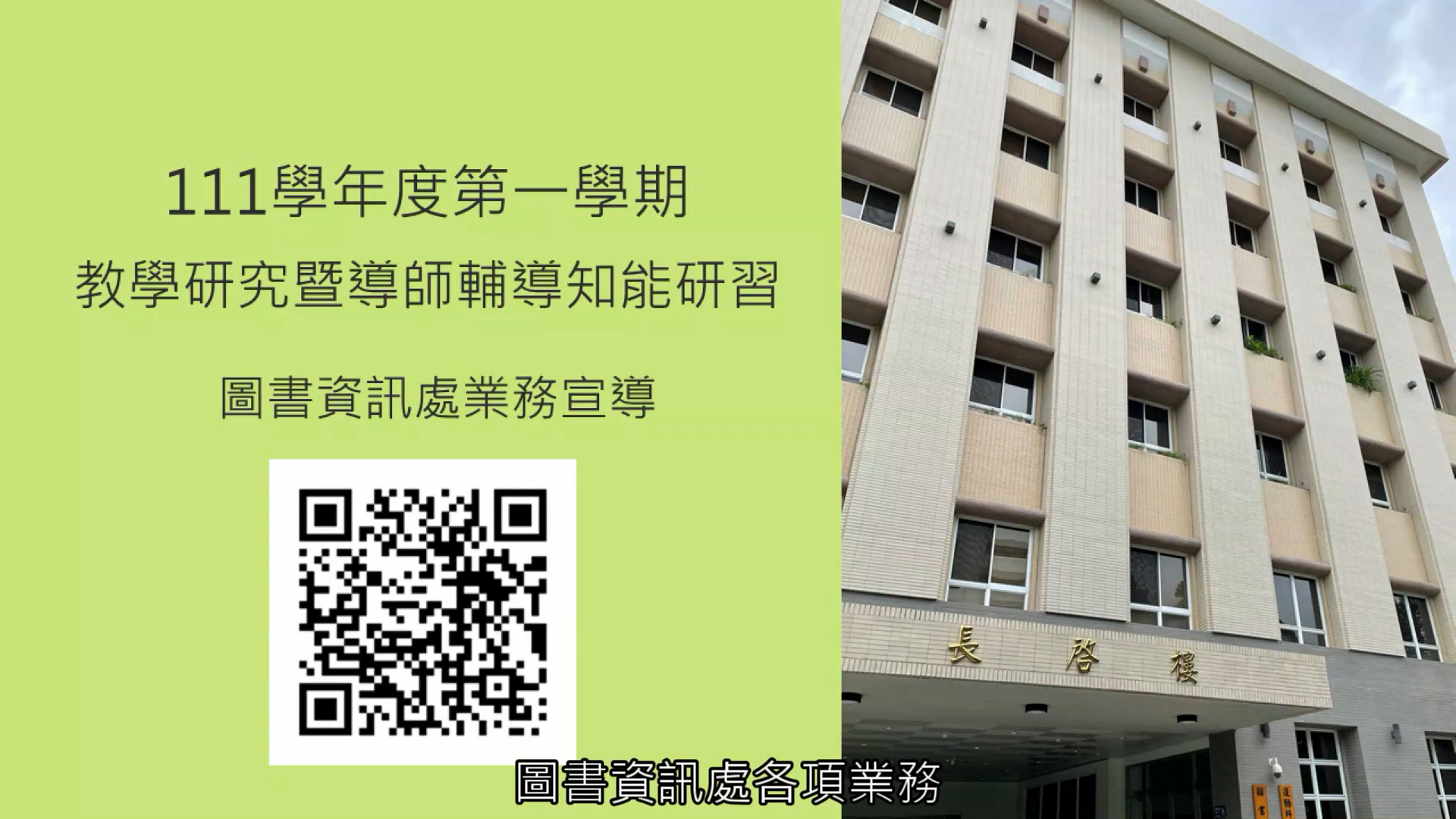 一
一
13
圖書館志工服務
隱性服務
書籍整理
櫃台服務
環境維護協助
顯性服務
志工英文交流互動
14
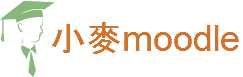 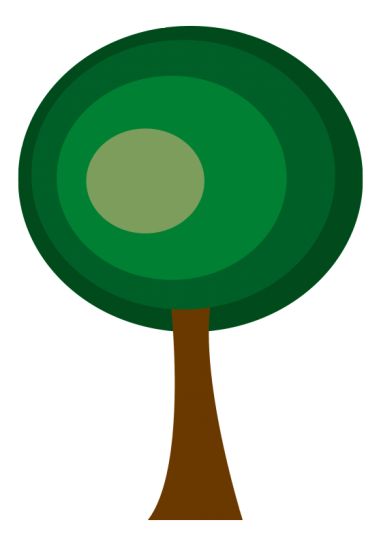 THANK 
                     YOU
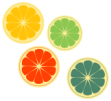 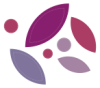 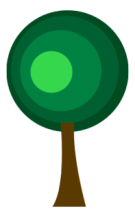 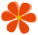 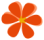 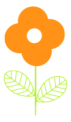 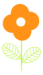 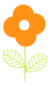 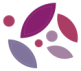 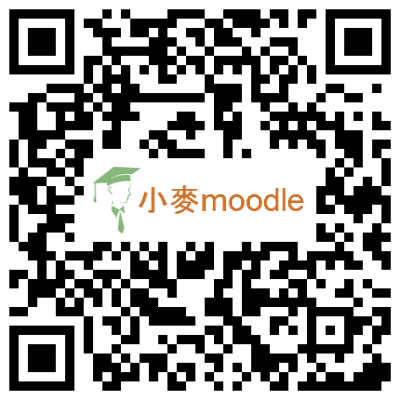 敬請指教
wkb@ntus.edu.tw, wkb@wkb.idv.tw
15